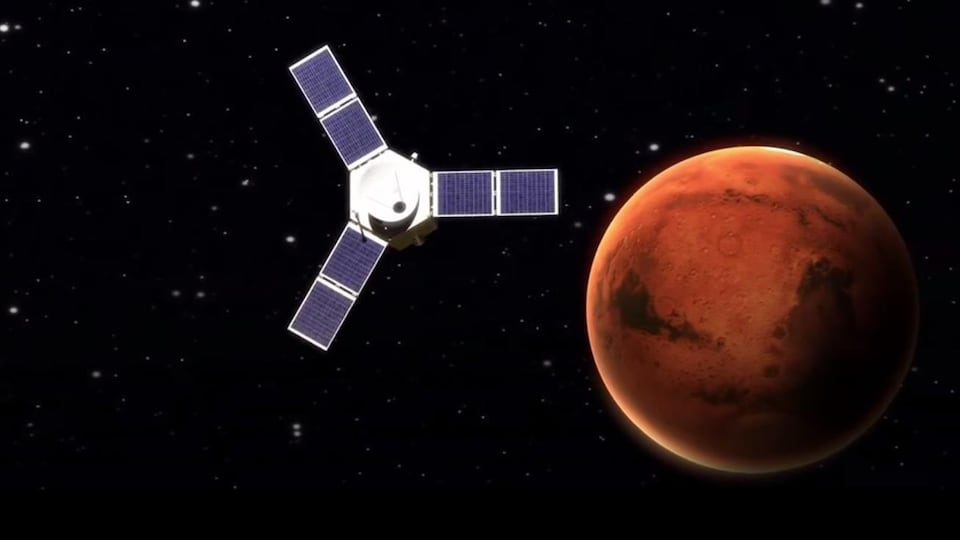 Station spaciale Hope
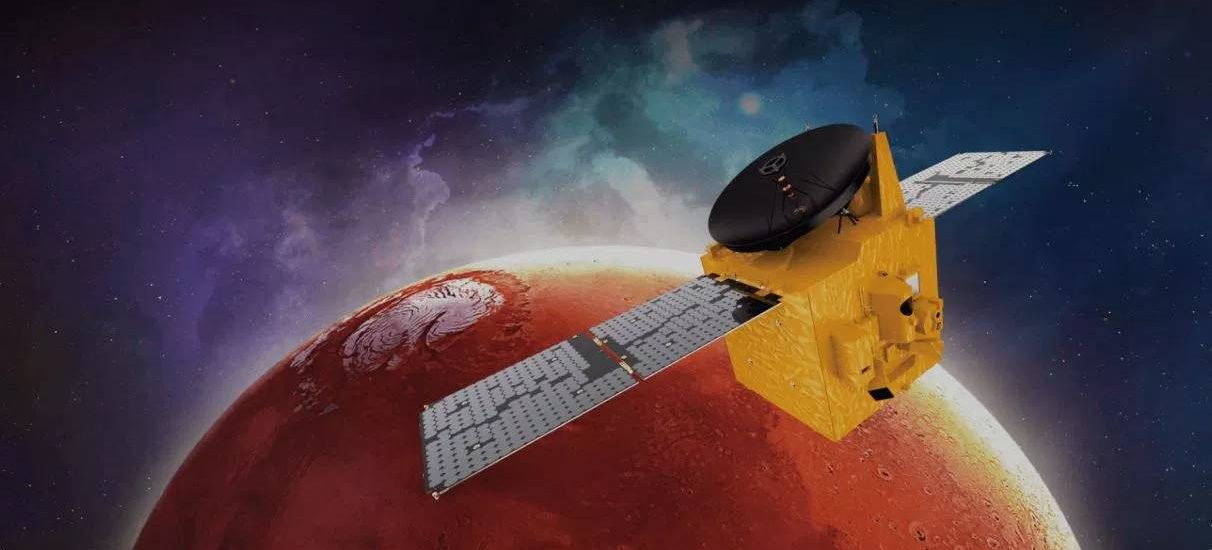 Quoi ? 
Sonde saptiale Hope
Pays ?
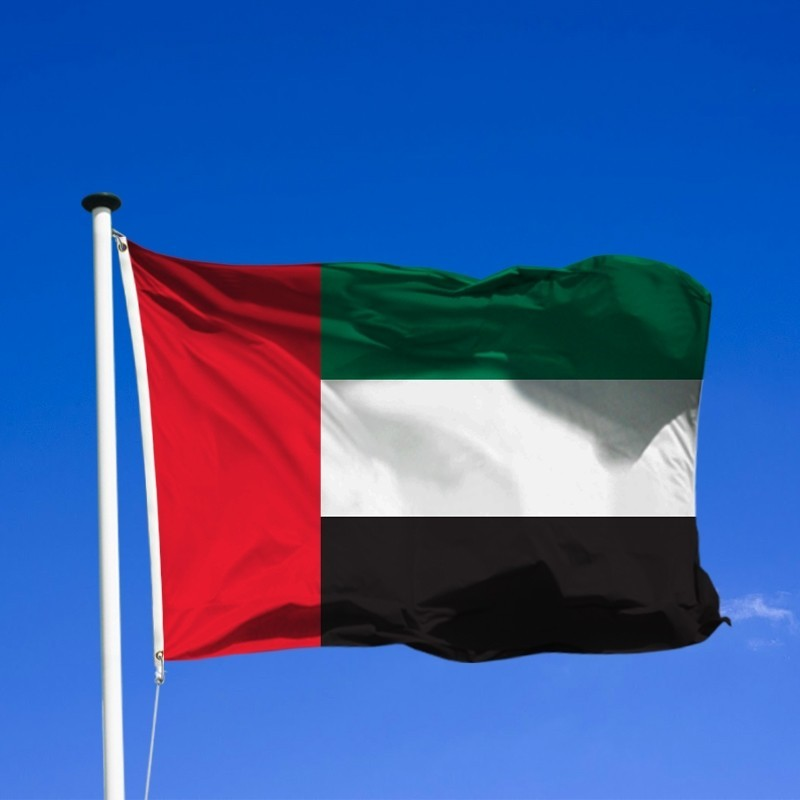 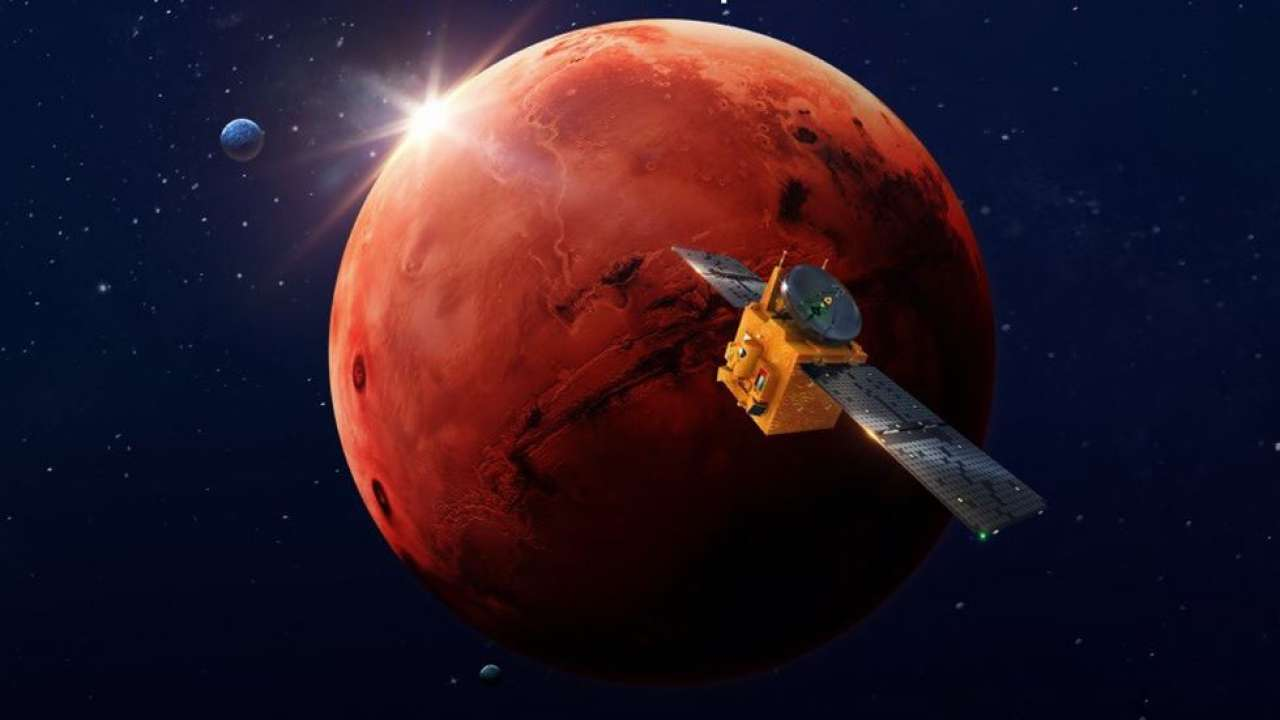 Émirats arabes unis
Quand ?
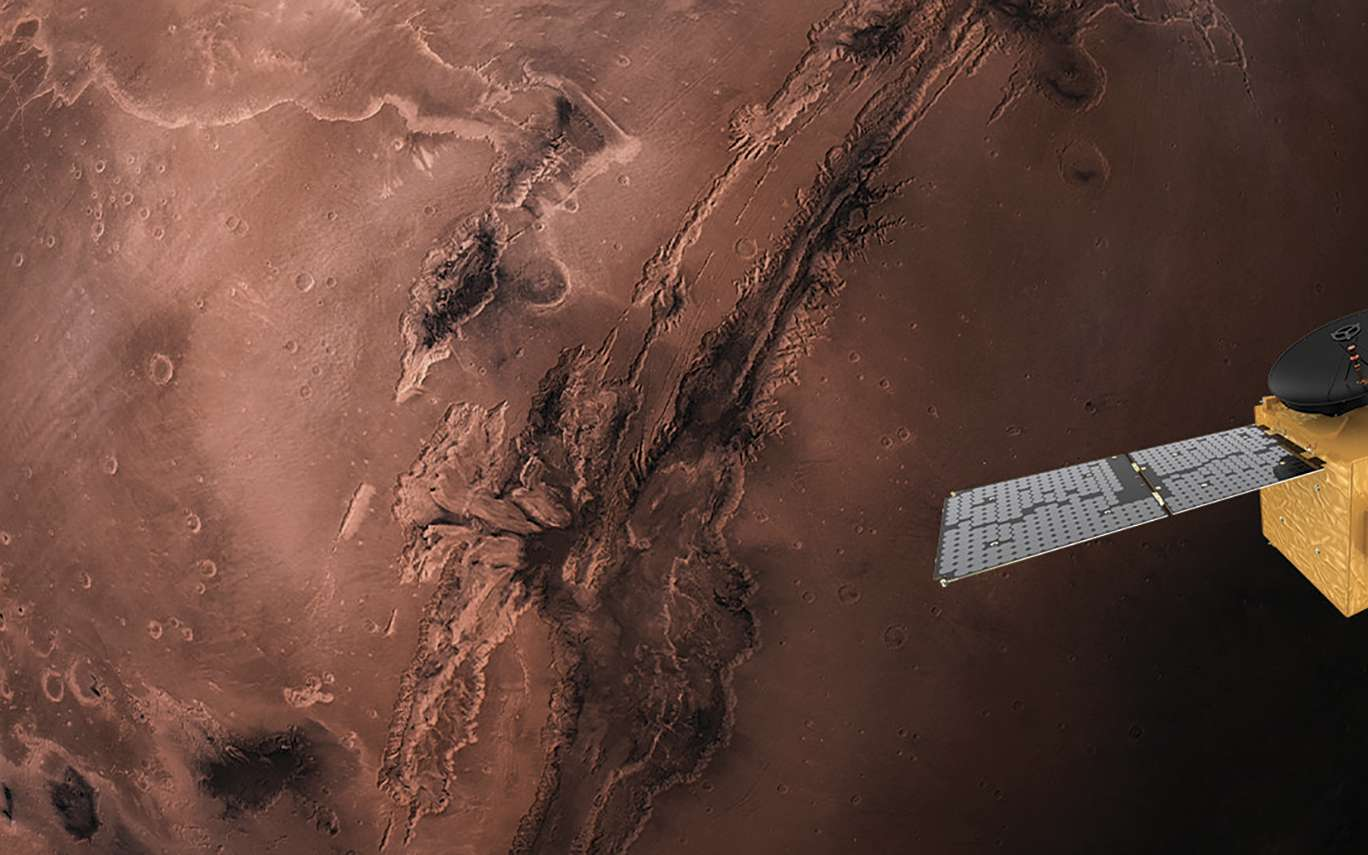 Début  2020
À retenir !
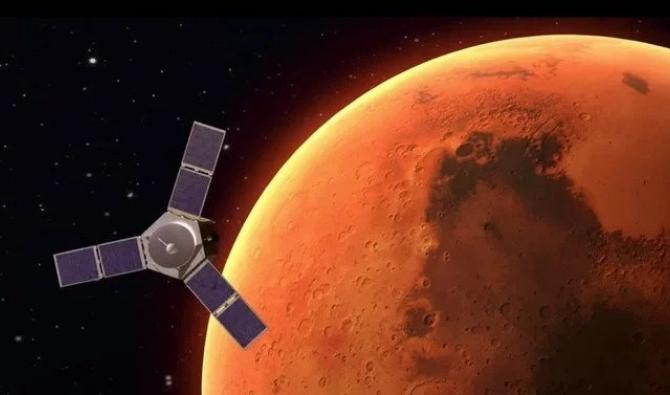 Elle devrait atteindre la planète rouge en 2021, soit 50 ans après la formation des Émirats arabes unis .